Improved parallel performance of the CICE model in CESM1
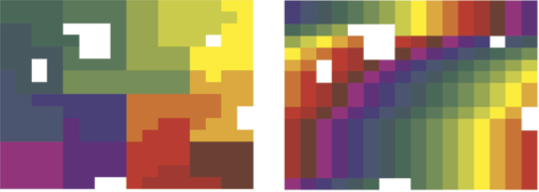 Objective
To evaluate and improve the parallel computational performance of the CICE sea ice model in the global earth system model CESM, version 1.
Approach
Assess costs of CICE physics and numerical kernels for a range of MPI tasks (16, 64, 320, 1280)
Improve halo communication efficiency by using grid masks to eliminate unnecessary updates
Design new grid decompositions to improve communication characteristics among MPI tasks
Identify optimal combination of tasks, halo masking and grid decomposition
Examples of grid decomposition strategies available in CICE showing one color per processor:  (left) space-filling curves, (right) round robin. White blocks contain only land grid cells.
Impact
Introduced 3 new grid decompositions
New halo masks improve performance by up to 25% 
Optimized model performance for various task counts by up to 45%  
Runs efficiently for arbitrary MPI task counts
Craig, A.P., S. A. Mickelson, E. C. Hunke and D. A. Bailey. Improved parallel performance of the CICE model in CESM1.  Int. J. High Perf. Comp. Appl.  DOI: 10.1177/1094342014548771.